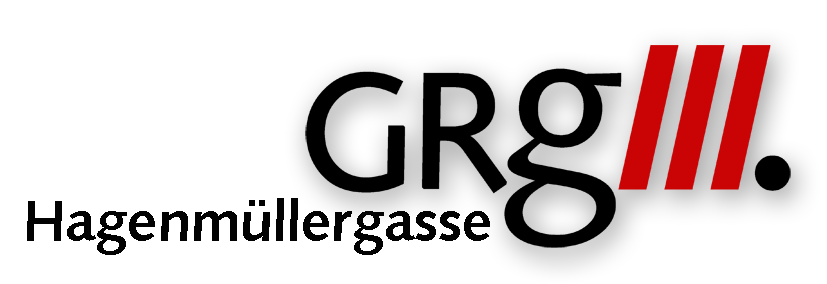 4. Klasse – was nun?
Lehre
BMS
mit Matura
Kolleg       Päd. Hochschule       Fachhochschule       Universität
19
Berufsreifeprüfung
Aufbau-
lehrgang
18
BHS
17
ORG
AHS
Oberstufe
15
PTS/FMS
14
Sonderschule
(ZIS, SPZ)
Neue Mittelschule
(HS, KMS, WMS)
AHS Unterstufe
Schulpflicht
10
Volksschule
Lehre
BMS
mit Matura
Kolleg       Päd. Hochschule       Fachhochschule       Universität
AHS-Oberstufe
 Allgemeinbildung
 Matura nach 4 Jahren
 noch keine berufliche Richtung
 keine Berufsausbildung

Oberstufenrealgymnasium
 v. a. für Mittelschüler
 besondere Schwerpunkte
 Sonderformen (5 J., Leistungssport, Musik)
Berufsreifeprüfung
Aufbau-
lehrgang
19
BHS
18
ORG
AHS
Oberstufe
17
15
PTS/FMS
14
Sonderschule
(ZIS, SPZ)
Neue Mittelschule
(HS, KMS, WMS)
AHS Unterstufe
Schulpflicht
10
Volksschule
Lehre
BMS
mit Matura
Kolleg       Päd. Hochschule       Fachhochschule       Universität
Berufsreifeprüfung
Aufbau-
lehrgang
19
BHS
18
ORG
AHS
Oberstufe
17
15
PTS/FMS
14
Sonderschule
(ZIS, SPZ)
Neue Mittelschule
(HS, KMS, WMS)
AHS Unterstufe
Berufsbildende Schulen
höhere: 5 Jahre mit Matura (z.B. HAK, HTL)
mittlere: 3-4 Jahre ohne Matura (z.B. HAS)
berufliche Richtung bereits nach der 4. Klasse
Alternative: Kollegs
Schulpflicht
10
Volksschule
Berufsbildende Schulen
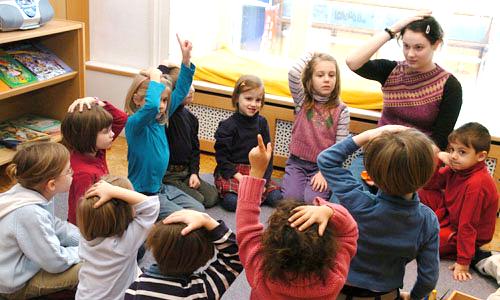 Technische SchulenBau, Maschinenbau, Elektrotechnik, Chemie, EDV, Druck, ...
Kaufmännische SchulenHandelsakademie, Handelsschule
Tourismusschulen
Schulen für wirtschaftliche Berufe
Schulen für Kindergartenpädagogik, Sozialpädagogik
Schulen für Mode und BekleidungMode, Künstlerische Gestaltung
Grafische SchuleGrafik-Design, Fotografie, Multimedia
Gartenbauschule
Krankenpflegeschulen (erst nach der 10. Schulstufe)
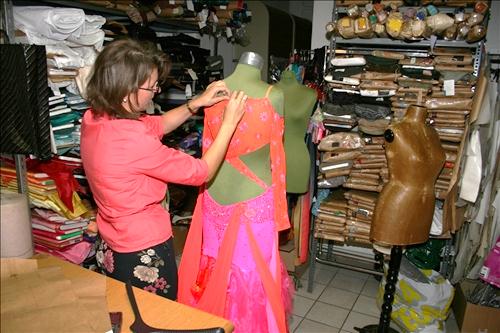 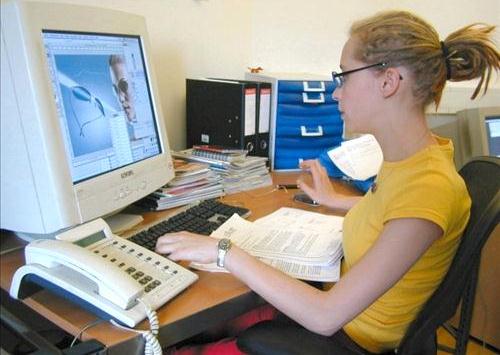 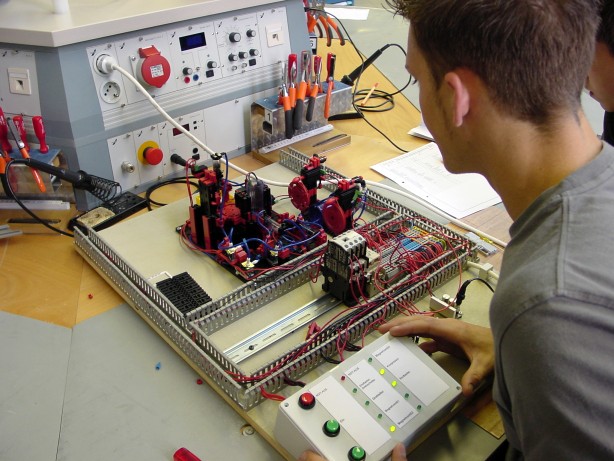 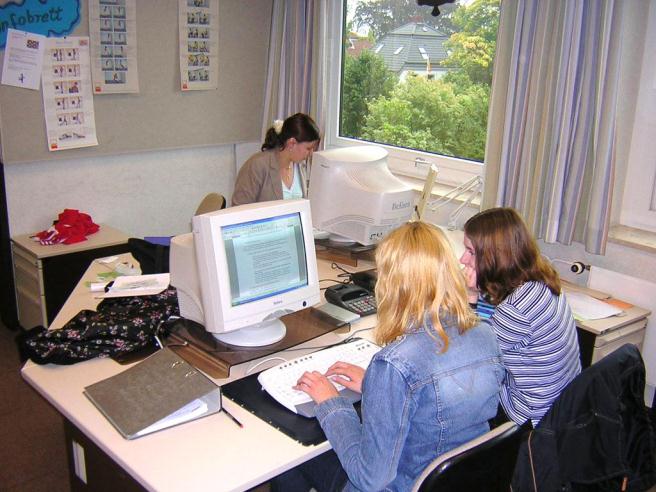 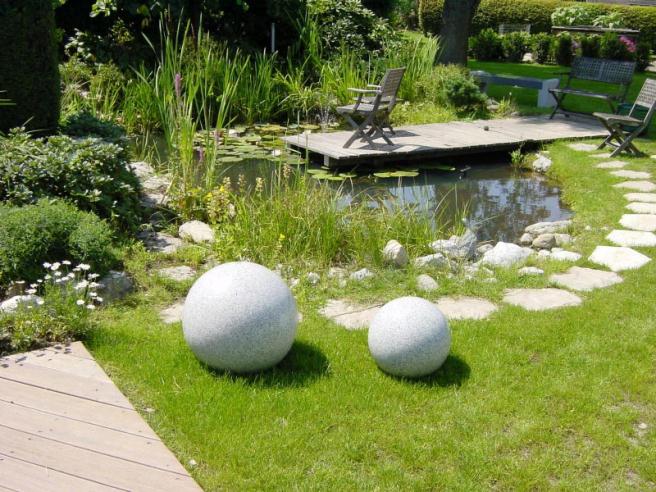 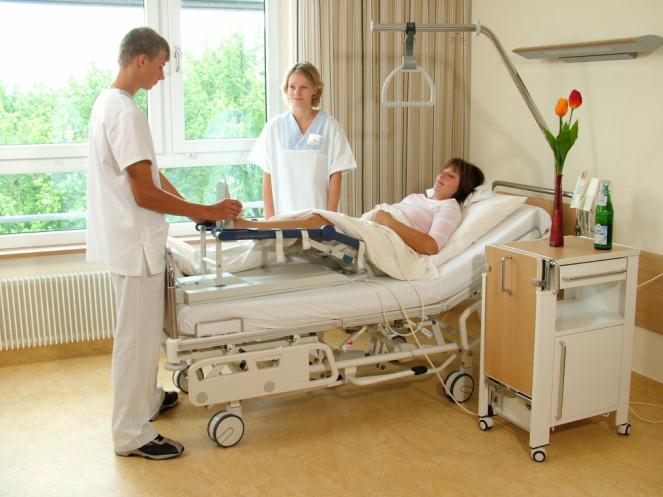 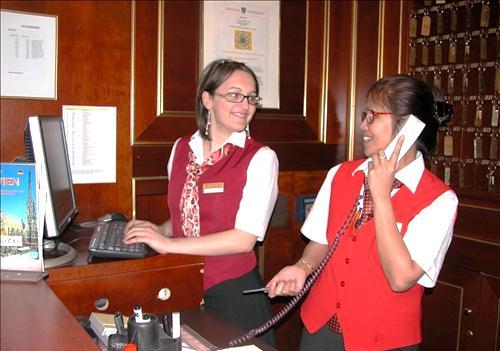 [Speaker Notes: Schultypen wie bei Klassenbesuch
Eignungsprüfung bei Pädagogik und Kunst
Hinweis auf kunsthandwerkl. Schulen in den Bundesländern (z. B. Hallstatt, Stoob, Steyr, Karlstein, …)]
Lehre
BMS
mit Matura
Kolleg       Päd. Hochschule       Fachhochschule       Universität
Berufsreifeprüfung
Aufbau-
lehrgang
19
BHS
18
ORG
AHS
Oberstufe
17
15
PTS/FMS
14
Lehre
Voraussetzung: 9 Schuljahre
Berufsausbildung im Betrieb + Berufsschule
Dauer: meistens 3 Jahre
Lehrabschlussprüfung
Lehrlingsentschädigung
ca. 200 versch. Lehrberufe
Lehre mit Matura
Sonderschule
(ZIS, SPZ)
Neue Mittelschule
(HS, KMS, WMS)
AHS Unterstufe
Schulpflicht
10
Volksschule
4. Klasse AHS
Nach der 4. Klasse
Entscheidung bis Ende 1. Semester!!
Berufsausbildung
+
Matura
Allgemeinbildung
+
Matura
Berufsausbildung
ohne
Matura
Berufsausbildung
im Betrieb
BHS
(5 Jahre)
AHS-Oberstufe
ORG
(4 Jahre)
BMS
(3-4 Jahre)
Lehre
(2-4 Jahre)
[Speaker Notes: Zusammenfassung
Ev. Hinweis auf Anmeldemodalitäten bei BMHS]
Vorteile der Allgemeinbildung
Grundlagen für alle weiterführenden Studien
 Auf sich schnell ändernde berufsspezifische Anforderungen kann gut reagiert werden
Allgemeinbildung ist eine gute Grundlage, wo Umgang mit anderen Menschen eine große Rolle spielt
Allgemeinbildung umfasst eine weitreichende Persönlichkeitsbildung
Der Weg zur Matura am GRg ///.
Gymnasium und Realgymnasium laufen weiter
Gymnasium: zusätzliche Sprache in der 5. Klasse ( Lat oder F )
Realgymnasium: zusätzliche Sprache in der 5. Klasse ( Lat oder F ) -> NAWI (Chemie)
Ab der 7. Klasse:  DG oder NAWI
Gemeinsamkeiten G und RG
Ethik als Alternative zum Rel.-Unterricht
Ab der 5.Klasse: Notebook-Klassen
Wahlpflichtfächer ab der 6.Klasse:
6 Wochenstunden
Vertiefende Wahlpflichtfächer
Ergänzende Wahlpflichtfächer
Ergänzende Wahlpflichtfächer
Sprachen: It, Spa (6 Wostd.)
Schulautonome:
-> Informatik  (6)
-> Digital Making (4)
-> PsyKo2: Psychologie, Kommunikation, 			Konfliktmanagement (4)
-> Kulturwerkstatt (4/6)
-> Englisch Cambridge Certificate (2) Zusatz
Vertiefende Wahlpflichtfächer
-> 	Geschichte und Sozialkunde, Politische 	Bildung  (4 Wochenstunden)
->	Geographie und Wirtschaftskunde
-> 	Science (NAWI)
-> 	Schulübergreifende WPF
AHS – Matura / Reifeprüfung
Wie sieht die AHS-Matura aus?
3- Säulenmodell
Vergleich AHS - BHS
Anmeldung zu den Wahlpflichtfächern
Die (Vor)Anmeldung erfolgt per online-Formular
Dieses findet man auf der Homepage – Menü „Links & Media“ Unterpunkt: Formulare
Letzter Abgabetermin:
	Fr, 12.1.2024